четвертинна структура
Вступ
Четвертинна структура — спосіб укладання в просторі окремих полі пептидних ланцюгів, що володіють однаковою (аборізною) первинною, вторинною або третинною структурою, і формування єдиного в структурному і функціональному відношеннях макромолекулярного утворення. Специфічність четвертинної структури білків проявляється в певній конформаційній автономії поліпептиднихфрагментів, що входять до складу макромолекули білка. Вклад гідрофобнихвзаємодій у стабілізацію третинної і четвертинної структури білків досить значний : у разі третинної структури на їх частку припадає більше половини стабілізуючої сили.
Структура гемоглобіну
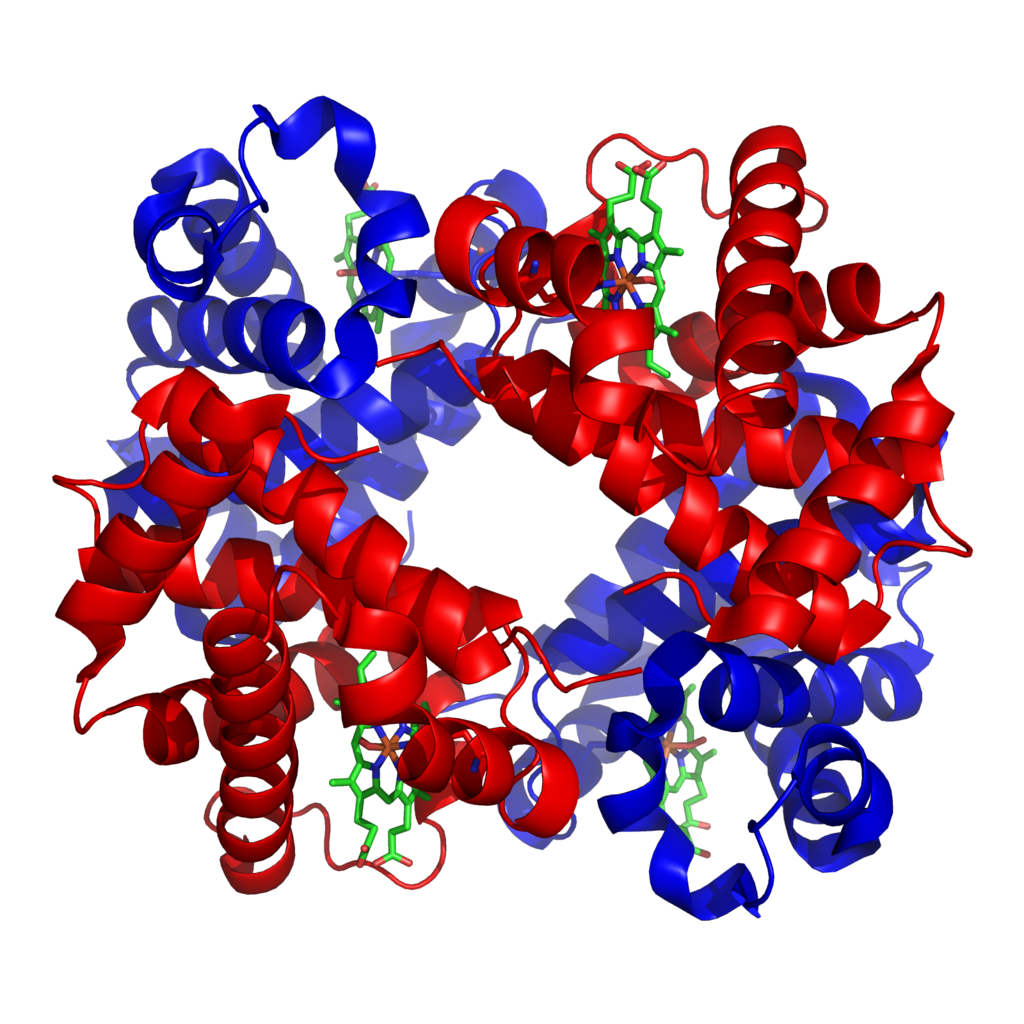 Історія вивчення структури
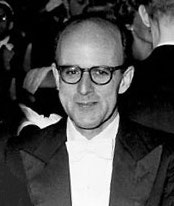 У 1950-х роках Макс Перутц удосконалив метод рентгеноструктурного аналізу дифракції, що спостерігається на білкових кристалах, застосувавши кристалізацію в присутності солей важких металів. Це дозволило вперше в світі отримати дані про просторову структуру білка, в якості якого Перутц застосував гемоглобін. За цю роботу разом з Джоном Кендрю був удостоєний Нобелівської премії. Згодом метод Перуца був застосований до аналізу структури десятків тисяч інших білків. У 1980-х роках Перутц заклав основи аналізу взаємодії білків з низькомолекулярними сполуками, на яких тепер будують дизайн лікарських препаратів у фармацевтичній індустрії.
З кінця 1950-х років Перутц продовжував вивчення функціонування гемоглобіну, домагаючись визначення особливостей структури молекули за відсутності і в присутності кисню..
Визначення четвертинної структури
Четвертинна структура формується в основному за рахунок утворення так званих сольових містків між радикалами амінокислот різної полярності, які належать контактуючим молекулам (такі молекули називають субодиницями). При pH = 6 ÷7 радикали амінокислот лізину (група – NH 3 + ), аргініну (група = NH 2 + ) і гістидину (імідазольне кільце + група ≡ NH ) заряджені позитивно, тоді як радикали тирозину, аспарагінової та глютамінової кислот (одні й тісамігрупи COO ) – від’ємно. Відповідно сольовими містками є сполуки: + − Енергія одного сольового містка складає біля 0.06 еВ. Оскільки іонізація радикалів залежить від величини Ph розчину, то і здатність білків утворювати четвертинну структуру теж залежить від цього. Третинна і четвертина структури білків є тими структурами, котрі і виконують функціональну роль у клітині. У таблиці 1 наведено “енергетичний профіль” білкової молекули у відповідності з її структурою.
Визначення четвертинної структури
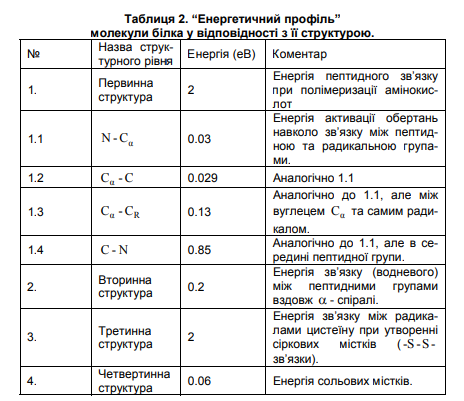 Виділення і очистка білків.
Першим етапом виділення й очистки білків є вилучення їх із клітин. Спочатку клітини руйнують, перетворюючи їх на гомогенат за допомогою гомогенізаторів з лопатками, що обертаються, або товкачика, які виготовлені з інертного матеріалу - тефлону. Застосовують також метод розтирання із твердим матеріалом, наприклад, ізкварцовимпіском. Існують методи руйнування клітин за допомогою поперемінного заморожування й розморожування. На всіх етапах виділення й очищення білків слід зважати на їх значну нестійкість, лабільність, схильність до втрати нативних властивостей. Дуже часто процесс руйнування клітин супроводжується виділенням тепла, тому всі процедури необхідно проводити при знижених температурах (близько +4°С) з метою запобігання теплової денатурації. Важливим є також підтримування активної реакції середовища у певному інтервалі; з цією метою середовище суспендування готують на буферних розчинах. Щоб усунути вплив різних іонів, використовують комплексоутворювачі - етилендіамінтетраацетат (ЕДТА або трилон Б) та ін. Щоб запобігти окисленню в білках БИ-груп, у середовище додають відновники, наприклад цистеїн та ін.